DIOS
Juro
"2 COSAS INMUTABLES"
DIOS
Prometio
Bendecir a todas las Naciones
QUE NO CAMBIA
er
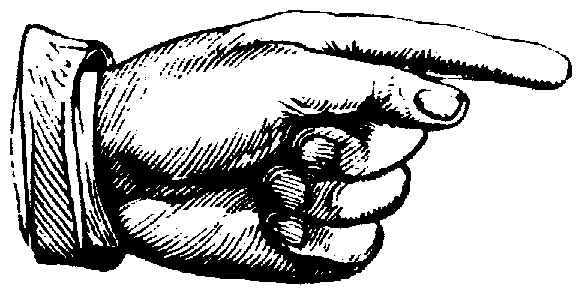 Y
EN
"inmutables, en las cuales es imposible que Dios mienta, tengamos un fortísimo consuelo los que hemos acudido para asirnos de la esperanza puesta delante de nosotros." (Heb 6:17-18)
Por lo cual, queriendo Dios mostrar más abundantemente a los herederos de la promesa la inmutabilidad de su consejo, interpuso juramento; para que por dos cosas
CRISTO
DIOS
Prometio
DIOS
Juro
"2 COSAS INMUTABLES"
Bendecir a todas las Naciones
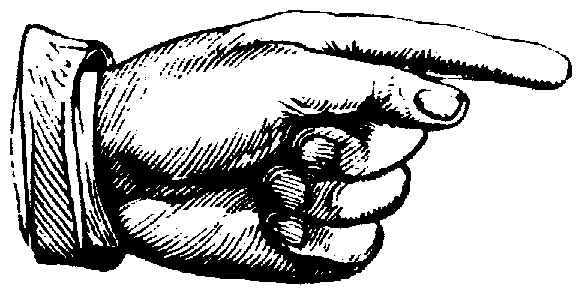 Y
Todas
Las 
Promesas
A Todos Aquellos Que Han
Creído & Arrepentido
Y han sido Bautizados...
CRISTO
EN
2 Corintios 1:20
“Porque todas las promesas de Dios son en él Sí, y en él Amén, por medio de nosotros, para la gloria de Dios."
DIOS
Juro
"2 COSAS INMUTABLES"
DIOS
Prometio
Todas 
las 
Bendiciones
Bendecir a todas las Naciones
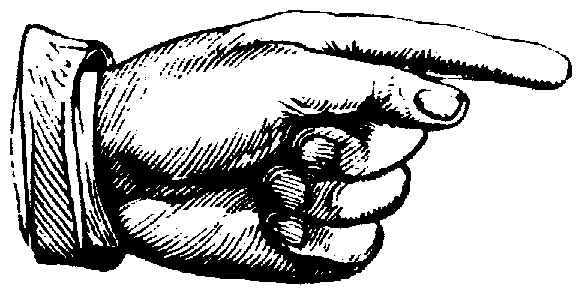 Y
A Todos Aquellos Que Han
Creído & Arrepentido
Y han sido Bautizados...
CRISTO
EN
Efesios 1:3-6
"Bendito sea el Dios y Padre de nuestro Señor Jesucristo, que nos bendijo con toda bendición espiritual en los lugares celestiales en Cristo, según nos escogió en él antes de la fundación del mundo, para que fuésemos santos y sin mancha delante de él, en amor habiéndonos predestinado para ser adoptados hijos suyos por medio de Jesucristo, según el puro afecto de su voluntad, para alabanza de la gloria de su gracia, con la cual nos hizo aceptos en el Amado,"
Efesios 1:7-10
"en quien tenemos redención por su sangre, el perdón de pecados según las riquezas de su gracia, que hizo sobreabundar para con nosotros en toda sabiduría e inteligencia, dándonos a conocer el misterio de su voluntad, según su beneplácito, el cual se había propuesto en sí mismo, de reunir todas las cosas en Cristo, en la dispensación del cumplimiento de los tiempos, así las que están en los cielos, como las que están en la tierra."
Efesios 1:11-14
"En él asimismo tuvimos herencia, habiendo sido predestinados conforme al propósito del que hace todas las cosas según el designio de su voluntad, a fin de que seamos para alabanza de su gloria, nosotros los que primeramente esperábamos en Cristo. En él también vosotros, habiendo oído la palabra de verdad, el evangelio de vuestra salvación, y habiendo creído en él, fuisteis sellados con el Espíritu Santo de la promesa, que es las arras de nuestra herencia hasta la redención de la posesión adquirida, para alabanza de su gloria."
DIOS
Juro
"2 COSAS INMUTABLES"
DIOS
Prometio
Bendecir a todas las Naciones
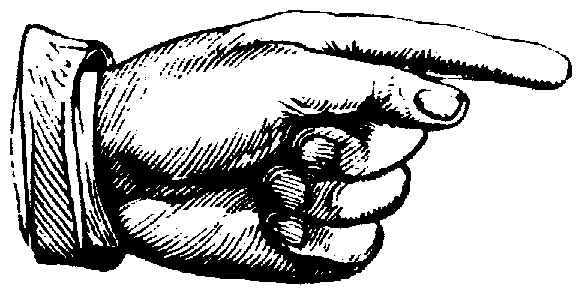 Y
Venimos
 a ser
Nuevas 
Criaturas
A Todos Aquellos Que Han
Creído & Arrepentido
Y han sido Bautizados...
CRISTO
EN
2 Corintios 5:17
"De modo que si alguno está en Cristo, nueva criatura es; las cosas viejas pasaron; he aquí todas son hechas nuevas."
DIOS
Prometio
DIOS
Juro
"2 COSAS IMMUTABLES"
Bendecir a todas las Naciones
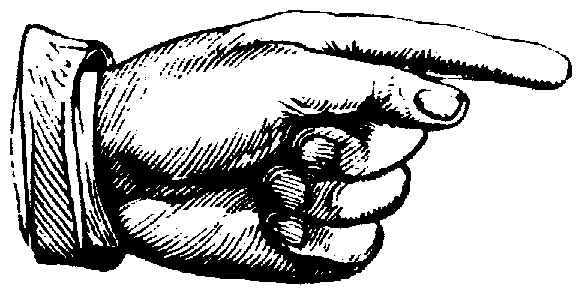 Y
Tenemos
 Vida
A Todos Aquellos Que Han
Creído & Arrepentido
Y han sido Bautizados...
CRISTO
EN
1 Corinthians 15:22
"Porque así como en Adán todos mueren, también en Cristo todos serán vivificados."
DIOS
Juro
"2 COSAS INMUTABLES"
DIOS
Prometio
Bendecir a todas las Naciones
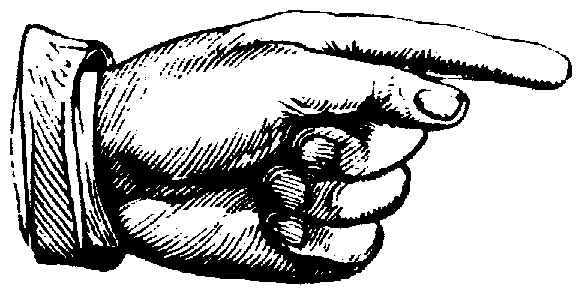 Y
Tenemos
Reconciliación
A Todos Aquellos Que Han
Creído & Arrepentido
Y han sido Bautizados...
CRISTO
EN
Efesios 2:13-16
"Pero ahora en Cristo Jesús, vosotros que en otro tiempo estabais lejos, habéis sido hechos cercanos por la sangre de Cristo. Porque él es nuestra paz, que de ambos pueblos hizo uno, derribando la pared intermedia de separación, aboliendo en su carne las enemistades, la ley de los mandamientos expresados en ordenanzas, para crear en sí mismo de los dos un solo y nuevo hombre, haciendo la paz, y mediante la cruz reconciliar con Dios a ambos en un solo cuerpo, matando en ella las enemistades."
DIOS
Juro
"2 COSAS INMUTABLES"
DIOS
Prometio
Bendecir a todas las Naciones
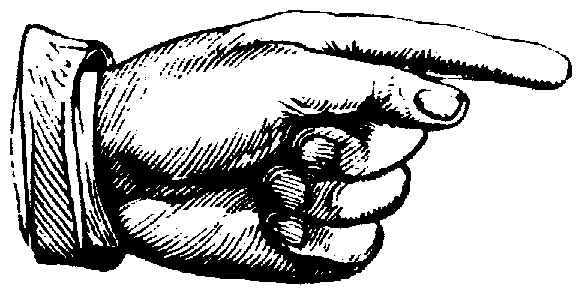 Y
A Todos Aquellos Que Han
Creído & Arrepentido
Y han sido Bautizados...
Tenemos
Salvación
CRISTO
EN
2 Timoteo 2:10
"Por tanto, todo lo soporto por amor de los escogidos, para que ellos también obtengan la salvación que es en Cristo Jesús con gloria eterna."
DIOS
Juro
"2 COSAS INMUTABLES"
DIOS
Prometio
Bendecir a todas las Naciones
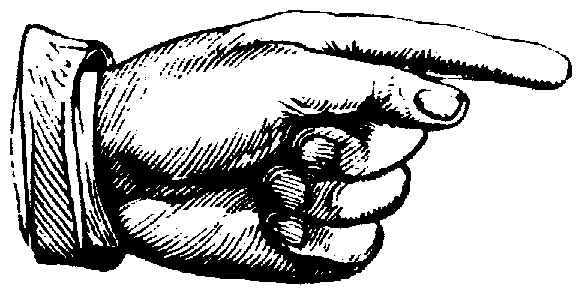 Y
El Hombre
Puede
Escapar
De la
 Condenación
A Todos Aquellos Que Han
Creído & Arrepentido
Y han sido Bautizados...
CRISTO
EN
Romanos 8:1
"Ahora, pues, ninguna condenación hay para los que están en Cristo Jesús, los que no andan conforme a la carne, sino conforme al Espíritu."
DIOS
Juro
"2 COSAS INMUTABLES"
DIOS
Prometio
Bendecir a todas las Naciones
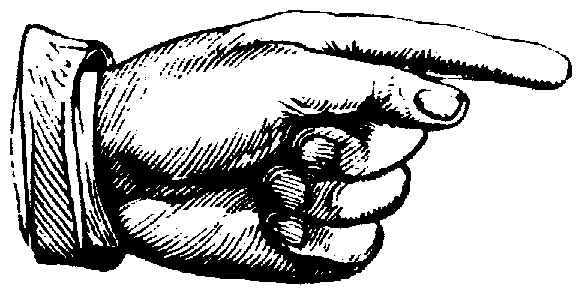 Y
El Hombre
Podrá 
Encontrar
Regocijo
A Todos Aquellos Que Han
Creído & Arrepentido
Y han sido Bautizados...
CRISTO
EN
Filipenses 4:4
"Regocijaos en el Señor siempre. Otra vez digo: ¡Regocijaos!"
DIOS
Juro
"2 COSAS INMUTABLES"
DIOS
Prometio
Bendecir a todas las Naciones
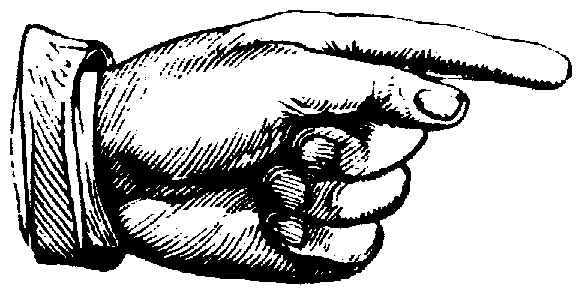 Y
En El
Tenemos
Plenitud
A Todos Aquellos Que Han
Creído & Arrepentido
Y han sido Bautizados...
CRISTO
EN
Colosenses 2:8-10
"Mirad que nadie os engañe por medio de filosofías y huecas sutilezas, según las tradiciones de los hombres, conforme a los rudimentos del mundo, y no según Cristo. Porque en él habita corporalmente toda la plenitud de la Deidad, y vosotros estáis completos en él, que es la cabeza de todo principado y potestad."
DIOS
Prometio
DIOS
Juro
"2 COSAS INMUTABLES"
Bendecir a todas las Naciones
rte
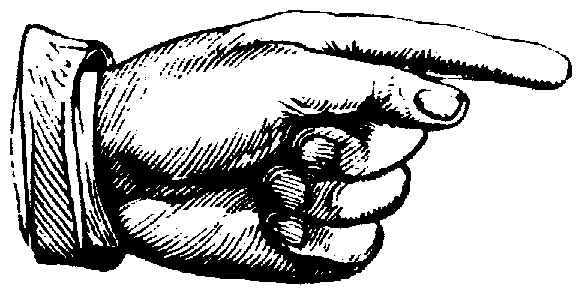 Y
La Muerte
 Una
Ganancia
A Todos Aquellos Que Han
Creído & Arrepentido
Y han sido Bautizados...
CRISTO
EN
Apocalipsis 14:13
"Oí una voz que desde el cielo me decía: Escribe: Bienaventurados de aquí en adelante los muertos que mueren en el Señor. Sí, dice el Espíritu, descansarán de sus trabajos, porque sus obras con ellos siguen."
DIOS
Prometio
DIOS
Juro
"2 COSAS INMUTABLES"
Bendecir a todas las Naciones
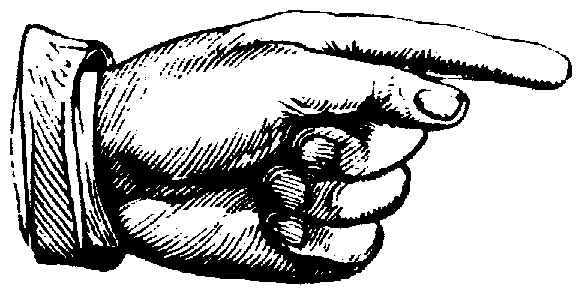 Y
Todas las Promesas
Todas las Bendiciones
Una nueva Criatura
Una Vida Nueva
Reconciliación
Salvación
No hay Condenación
Regocijo siempre
Completos en El
Bendecidos en muerte
A Todos Aquellos Que Han
Creído & Arrepentido
Y han sido Bautizados...
En Cristo